Managing Elder Abuse in Ireland: The Senior Case Worker’s Experience
IFA 11th Global Conference on Ageing
31.5.2012
Dr. Attracta LaffertyNational Centre for the Protection of Older People (NCPOP)University College Dublinattracta.lafferty@ucd.iewww.ncpop.ie
Managing Elder Abuse in Ireland: The Senior Case Worker’s Experience
Research team:Dr. Deirdre O’DonnellProfessor Margaret Pearl TreacyProfessor Gerard FealyMs. Imogen LyonsDr. Amanda PhelanDr. Attracta LaffertyDr. Jonathan DrennanProfessor Suzanne QuinMs. Anne O’Loughlin 		www.ncpop.ie
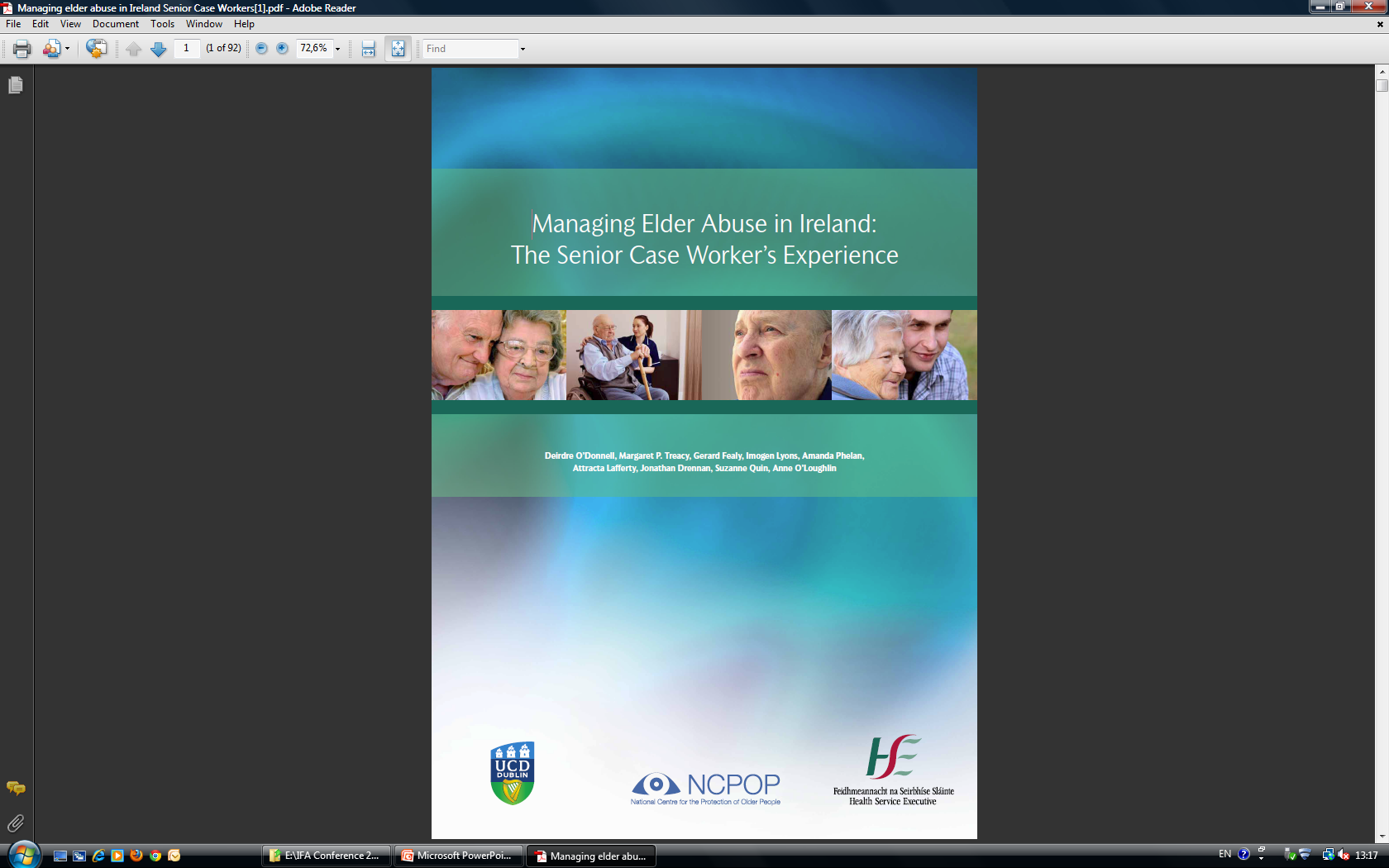 www.ncpop.ie
Background: International Response
The management of elder abuse often involves difficult cases, ethical dilemmas and complex dynamics involving the older person and the perpetrator
Vast array of interventions but little guidance as to efficacy of approaches
Legislation, policy and models of service provision vary widely internationally
Background: Irish Response to Elder Abuse
Report of the Working Group on Elder Abuse (2002) Protecting Our Future




Elder Abuse National Implementation Group 
Dedicated elder abuse  service(2007)
National Elder Abuse Steering Group 
4  Dedicated officers for elder abuse
 32 Senior case workers (SCW) posts
Review of the Recommendations of Protecting Our Future:
            Report of the Working Group on Elder Abuse (NCAOP, 2010)
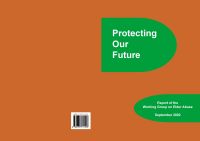 Irish Definition
A single or repeated act or lack of appropriate action occurring within any relationship where there is an expectation of trust, which causes harm or distress to an older person or violates their human and civil rights’
					Protecting our Future (2002).
Aims and Objectives
Aim: to explore the experience of managing cases of elder abuse from the perspective of senior case workers. 
Objectives: 
Explore senior case workers’ experiences in managing cases of elder abuse
Examine current practices adopted by the senior case workers
Examine the challenges and dilemmas faced by senior case workers in managing cases of elder abuse and how these are overcome
Identify good practice in the management of elder abuse cases, as perceived by the senior case workers
Ascertain priorities for future service development and provision for elder abuse, as perceived by the senior case workers.
Research Design and Method
Qualitative research design using one-to-one semi-structured interviews with senior case workers for elder abuse in Ireland
18 participants (min 4 SCW from each HSE area)
Interview topic guide
Professional background and role of the SCWs
Current practices used in assessing and managing elder abuse cases
Dilemmas and challenges faced by the SCW
Collaboration and interagency working
Supervision, line management and training
Future of elder abuse services in Ireland
Data was analysed using a four phase analytic process involving ‘open’ and ‘axial’ coding.
Participant Profile
6 male and 12 female SCW
Majority had obtained a post-graduate qualification and over 10 years social work experience
Majority working in role of SCW for more than 2 years and had over 6 years’ experience of working in area of violence
Overview of Findings
Elder Abuse: A Unique Phenomenon
Protecting Older People
Developing Service Capacity
The multifaceted nature of elder abuse
Experiencing the role
Supporting the SCW
Interagency working
Authority to act
Case management & interventions
Standardised practices & protocols
Theme 1: The Multifaceted Nature of Elder Abuse
The types of elder abuse
Well I suppose it’s back to social work basic principles about trying to believe the person, to make them feel supported, listened to and to try and understand the impact it’s having on them and try to see, explore ways, how are we going to reduce this impact on you, em so it’s about that approach really
Balancing self-determination & risk
Ethical concerns
Family conflict
Establishing trust & rapport
Theme 2: Case Management and Interventions
You try and work at their own pace and their own comfort, you don't highlight the problem but you let them try and tell you if there is a problem ... so you have to measure it up … is there a criminal action being carried out? … Is the person's capacity an issue? … You try to find out what solutions they might offer to improve the situation
Responding to referrals
You gather as much information as you possibly can. You identify the risks to the older person, you identify the wishes of the older person and based on the risks and the wishes of the older person you formulate a management or a protection plan. So that is the basic sort of intervention process that happens
Establishing protection  and care plans
Case conferences and family meetings
Counselling and support
Maintaining client relationships
Evaluating case outcomes
Theme 3: Experiencing the Role
Working single handedly
Managing caseload and time
I find the difficult part of the work, and the most challenging part of the work I suppose is that it’s a single handed post. I’m not a member of, there’s not an established team
You go through I think periods of time where there would be a whole lot of crisis cases and for a period there I had to actually stop taking cases because the case load was so big and self-neglect became very low on the priority because it is a situation that is on-going and it is a situation that is not likely to change
Theme 4: Interagency Working
Interagency referrals
It is very definitely a multi-agency/multi-disciplinary intervention so you have to relate to a lot of different groups of people and individuals … that takes a lot of skill in itself, to get people to share cases with you, share the responsibility with you and attend meetings
Interagency communication
Negotiating boundaries and approaches
Theme 5: Supporting the Senior Case Worker
Service structures and supervision
Resource development
Professional development and training
That you have basic grade social workers, you have social work team leaders and you have a principal… It doesn’t just have to be for the older person… If you have structure and you know where you can go back and talk to somebody, if issues arise, you’re more likely to work in a more effective way
Theme 6: Authority to Act
And the mental capacity bill, I think there has to be the resources for that quite quickly, you know, when that is passed. And the wardship act, I think that would help take the complexity and the challenges and the time that it takes to put those particular measures in place I think that will resolve a lot of those challenges
Protective legislation and policy
Senior case workers for the protection of older people have lots of responsibility but very little authority or legislative framework to back that up. So they are in a double whammy. The expectation is high and the resources or the authority are very, very low
Statutory powers for the role
Theme 7: Standardised practices and protocols
Current practices and procedures
Uniform risk assessment
If I walked into any office in child protection I could probably pick up and take over cases, whereas if somebody came in here, any of my colleagues even, they’d say, “what is that about?”… we need to able to have national standards … so, I think we need criteria …I think we need guidelines for just about everything, you know?
Conclusions
The causes, characteristics and outcomes of elder abuse are multi-dimensional and complex

The complexity of the protection plans implemented by the study participants reflected best practice

A multi-disciplinary approach to the management of elder abuse is crucial for effective protection planning

Challenges to decision-making and protection planning need to be addressed and included:
Structural barriers including clinical supervision and access to resources
Inter-disciplinary barriers to capacity assessment
Balancing client self-determination against risk
Recommendations: Assessing risk and preventing elder abuse
Targeted interventions for promoting older people’s self-esteem and enhancing their own psychological resources

Efforts to secure a supportive social network should continue to be considered as part of the management of cases of elder abuse
Recommendations: Managing cases of elder abuse
Any legislative or statutory changes need to be balanced with a need to respect the older person’s right to self-determination

Ways to formalise existing inter-professional communications and effective interagency and multi-disciplinary working be considered

Senior case workers’ access to and use of care services as a form of intervention needs to be monitored. 

Flexibility in the use of models for managing cases of elder abuse should be applied
Recommendations: Supporting the SCWs in their role
Whilst recognising the need for flexibility in the procedures for managing elder abuse cases,  current policy should be evaluated to ensure the practice and role of the SCW is supported by clear guidelines

Issues of clinical supervision and peer support for SCWs in their role be further explored

Training needs of SCWs be reviewed on a regular basis and consideration be given to the provision of appropriate training opportunities.
Managing Elder Abuse in Ireland: The Senior Case Worker’s Experience
IFA 11th Global Conference on Ageing
31.5.2012
Dr. Attracta LaffertyNational Centre for the Protection of Older People (NCPOP)University College Dublinattracta.lafferty@ucd.iewww.ncpop.ie